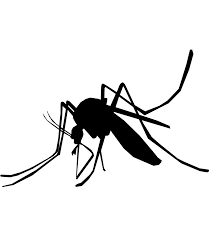 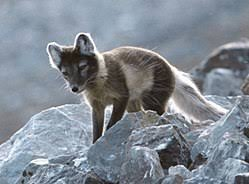 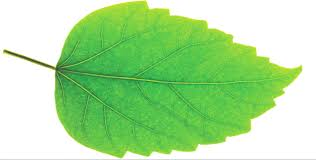 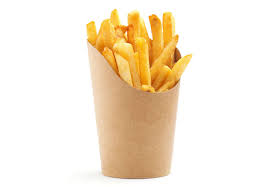 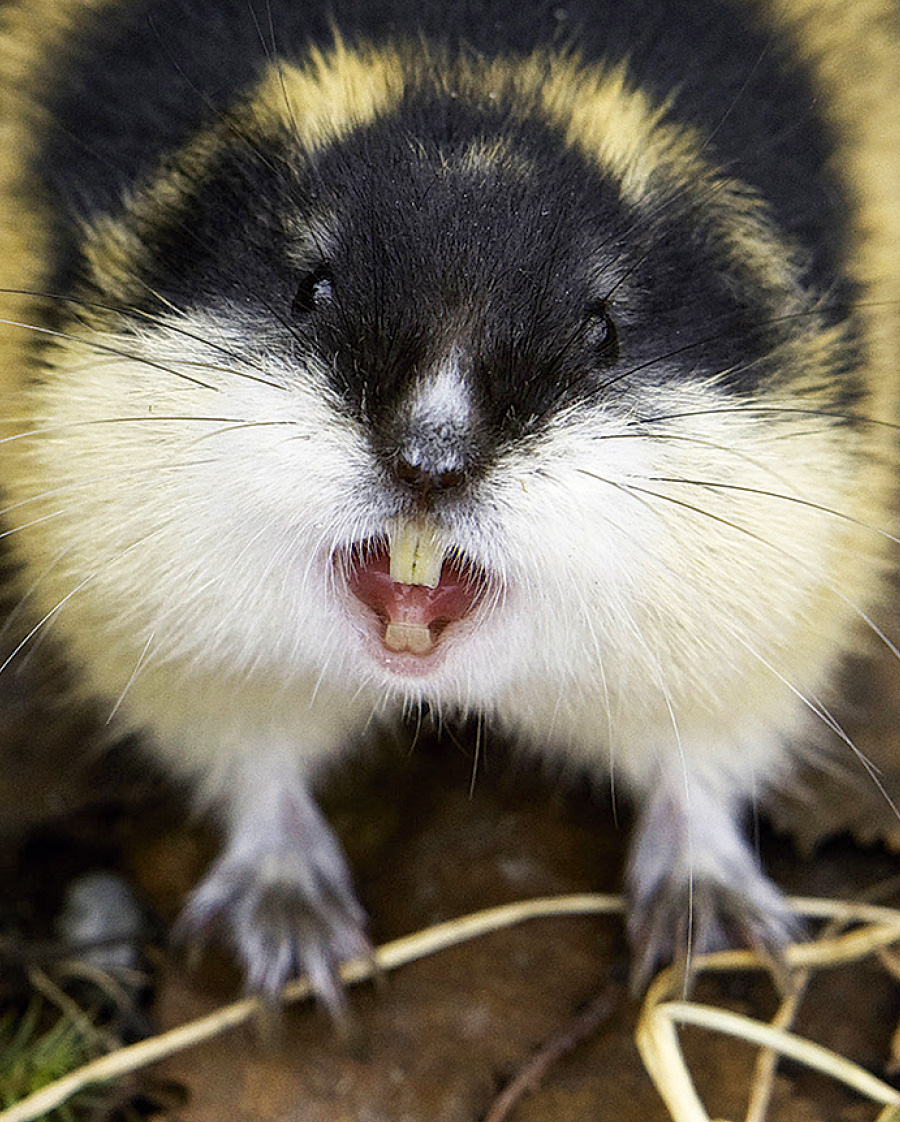 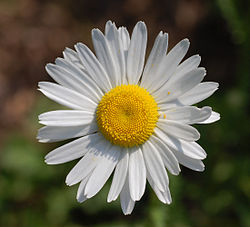 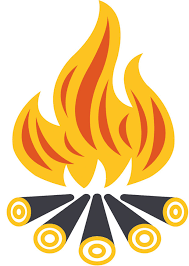 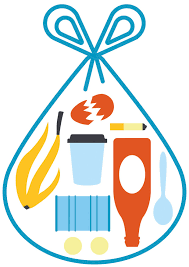 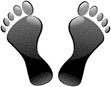 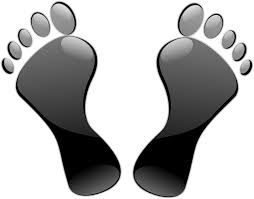 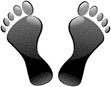 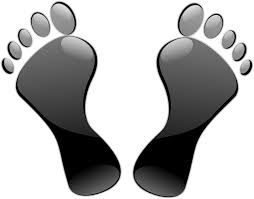 15.	

Om det finns mycket lämlar och mat – 
hur länge kan en fjällräv leva då?

10-12 år  
   
b)  3-4 år
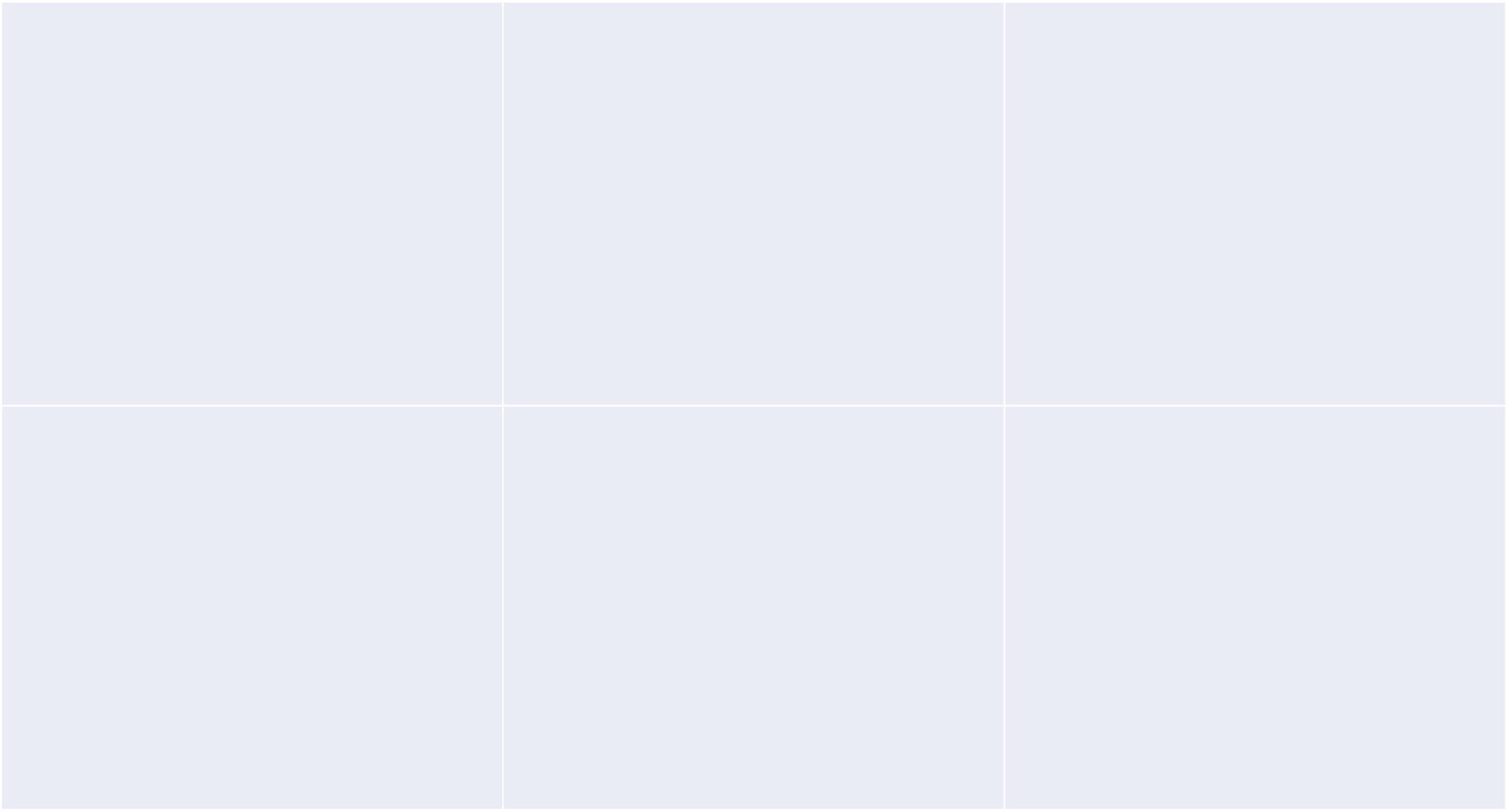 13.	

På fjället gäller särskilda regler 
för hundar. När ska hundar vara kopplade på fjället? 
 
 a) december
 b) mars- augusti 
 c) alltid.
Hur många valpar kan en fjällrävsmamma föda i en kull. Vad är rekordet?

1 valp   
b)  8 valpar    
c) 16 valpar
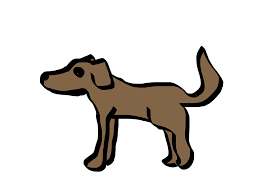 16.	

Hur länge får du tälta i naturen utan att fråga markägaren? 

1-2 nätter 
b) aldrig 
c) hur länge som helst.
17.
	

Fjällräven har flera fienden. 
Vilket djur hotar fjällräven mest och kan både ta över lyan och äta upp fjällräven?
Kan ni räkna upp 3 djur som är fienden till fjällräven?
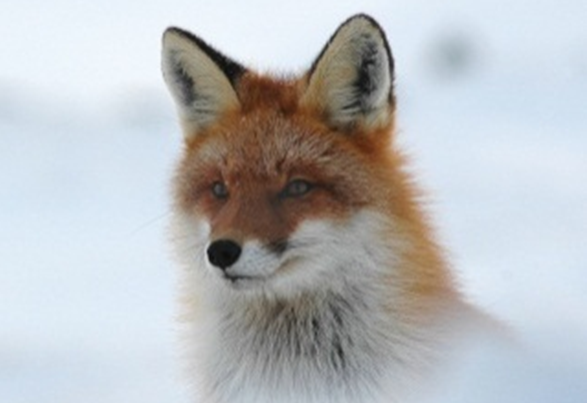 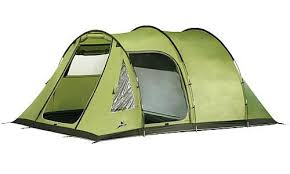 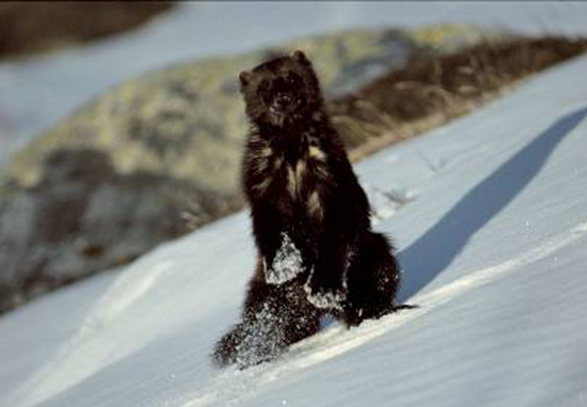 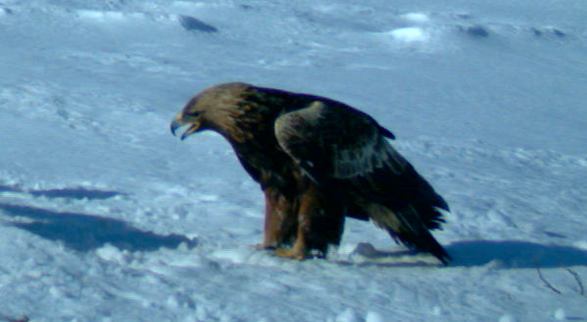 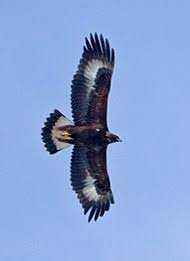 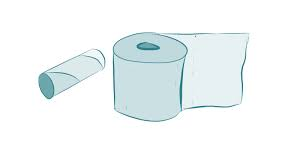 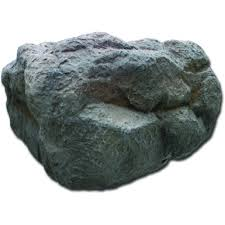 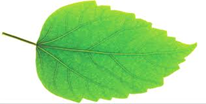 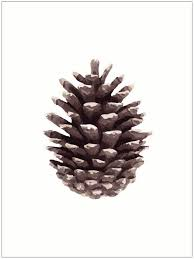 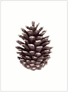 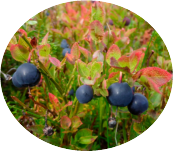 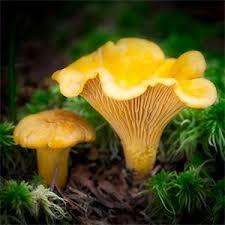 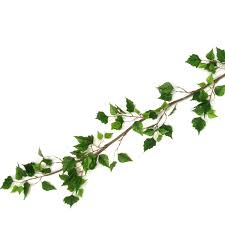 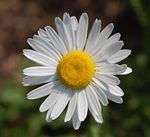 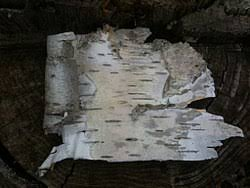 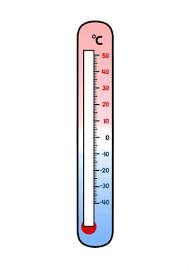 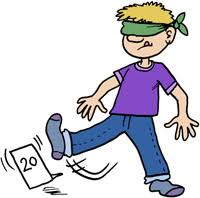 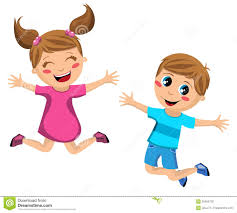 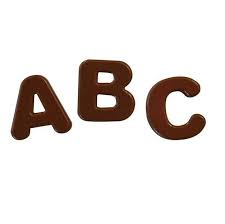 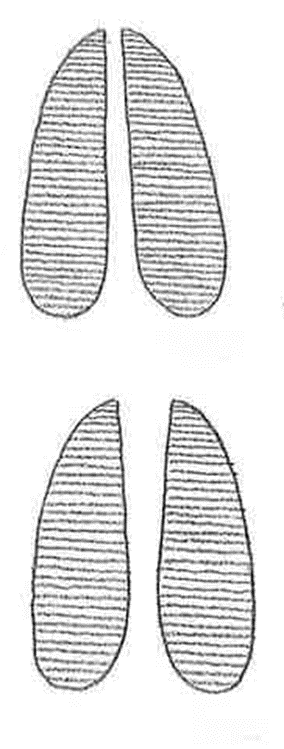 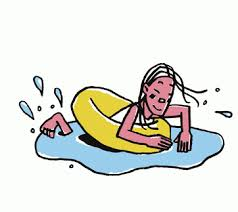 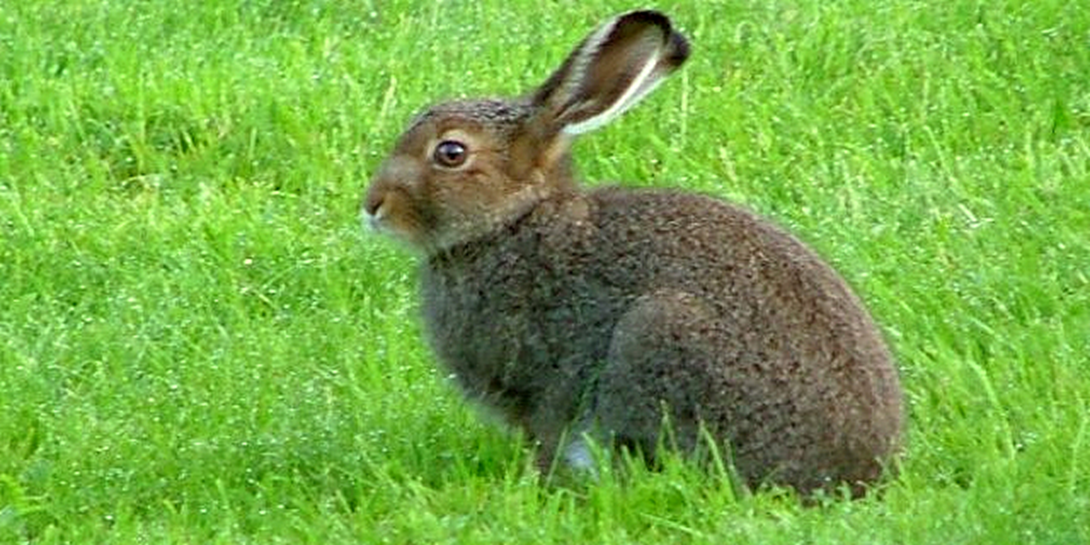 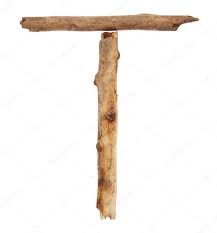 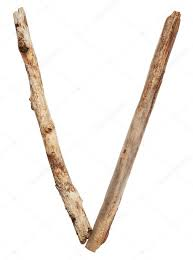 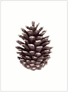 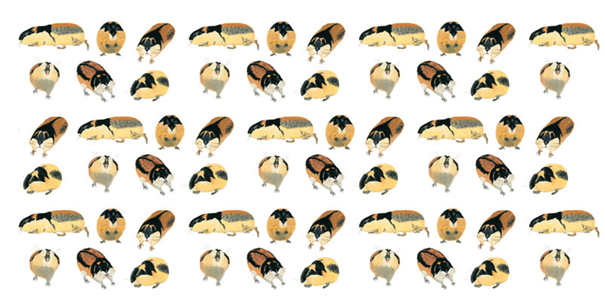